رێبازی توێژینەوی زانستی

وانەی حەفتەم

بابەت : جۆرەکانی توێژینەوەی زانستی
توێژینەوەی ئەزمونی
پێناسە :
توێژینه‌وه‌ی ئه‌زموونی بریتیه‌ له‌ تاوتوێ كردنی ئه‌گه‌ری بوونی په‌یوه‌ندی علت و معلول cause and effect relation)) له‌ نێوان دوو گروپ یان دوو دیارده‌  له‌ ڕێگه‌ی تاقیكردنه‌وه‌ و به‌راوردكردن . 
له‌م توێژینه‌وه‌یه‌ كه‌ به‌ شێوه‌یه‌كی گشتی بۆ بابه‌ت و دیارده‌ سروشتیه‌كان و ماددیه‌كان به‌كاردێت بابه‌تی توێژینه‌وه‌ ده‌كرێته‌ دوو به‌ش ، یه‌كه‌م گروپی ئه‌زموون، دووه‌م گروپی كۆنتڕۆڵ یان شاهێد.
چۆنیەتی ئەنجامدانی توێژینەوەی ئەزمونی
دەستکاری کردنی بگۆڕە سەربەخۆکان لە گروپی ئەزمون و بەراوردکردنی دەرەنجامەکان لە گەڵ گروپی کۆنتڕۆل یان شایەت .

 لەبەر چی توێژە‌رانی زانسته‌ مرۆڤایه‌تیه‌كان روو له‌ ئه‌نجامدانی ئه‌م جۆره‌ توێژینه‌وه‌ ناكه‌ن؟
 ١- توێژە‌ر ناتوانێت وه‌كو پێویست ده‌ستكاری بگۆڕە‌ سه‌ربه‌خۆكان بكات .
٢- جیاوازی نێوان ناوەڕۆکی بابەتە سیاسییەکان و بابەتە سروشتییەکان


 3-  جیاوازی لە نێوان ئەو یاسا و ئامێرانەی کە لە  بابەتە مرۆڤایەتییەکان بەراورد بە بابەتە سروشتییەکان بەکار دێت.
تایبه‌تمه‌ندیه‌كانی توێژینه‌وه‌ی ئه‌زموونی
١- كۆنتڕۆڵكردنی بگۆڕە‌كان له‌لایه‌ن توێژە‌ر .

٢- بوونی دوو گروپ بەناوەکانی ئەزمون و کۆنتڕۆڵ

3- هەوڵ بۆ كۆنتڕۆڵ کردنی بارودۆخی توێژینه‌وه‌كه‌ لە‌ لایەن توێژەر.
٤- گریمانه‌كان‌ یان په‌سه‌ند ده‌كرێن یان ڕە‌ت ده‌كرێنه‌وه‌ .


٥- تاوتوێكردنی كاریگه‌ری پەیوەندی له‌ نێوان بگۆڕە‌كان .


 ٦- گەشتاندن بۆ دەرەنجامەکان دەدرێت .
توێژینه‌وه‌ی وه‌سفی :
پێناسە :

 توێژەر وه‌سفی دروست و ڕێك و پێك و بێ كه‌م و كورتی تایبه‌تمه‌ندیه‌كانی بارودۆخ یان بابه‌تێك دەکات .به‌ڵام به‌ هیچ شێوه‌یەك مه‌به‌ستی نیه‌ كه‌ وه‌ڵامی ئه‌م پرسیاره‌ بداته‌وه‌ كه‌ هۆكاره‌كانی ڕوودانی‌ ئه‌م بارودۆخه‌ یان ئه‌م بابه‌ته‌ چی بووه‌ ؟
توێژینه‌وه‌ی وه‌سفی ده‌بێته‌ دوو به‌ش : ١- بەراوردی ٢- خەمڵاندن
یه‌كه‌م . توێژینه‌وه‌ی وه‌سفی به‌راوردی : 

 کۆکردنەوەی زانیارییەکان له‌ ڕێگه‌ی پێوانه‌كردن و ئه‌ندازه‌گرتن له‌ كات و شوێنێكی دیاریكراودا .

له‌م توێژینه‌وه‌یه‌ نه‌ گریمانه‌یه‌ك ده‌خه‌ینه‌ڕوو نه‌ په‌یوه‌ندی نێوان بگۆڕە‌كان دیاری ده‌كه‌ین و‌ نه‌ هیچ ڕاسپارده‌یه‌كمان ده‌بێت به‌ڵكو ته‌نها بارودۆخه‌كه‌ چۆن بێت به‌ هه‌مان شێوه‌ باسی ده‌كه‌ین .
دووه‌م . توێژینه‌وه‌ی وه‌سفی خه‌مڵاندن :
دیاری کردنی یاسا گشتییه‌كان لە رێگەی ئەو زانیارییانەی کە بە دەست هاتوون .
 له‌وانه‌یه‌ له‌گه‌ڵ ده‌رئه‌نجامه‌كان ڕاسپارده‌یش هه‌بێت. 
 له‌ توێژینه‌وه‌ی وه‌سفی ناكرێت توێژ‌ەر به‌ پێی ئه‌و زانیاریانه‌ی كه‌ كۆكراوه‌ته‌وه‌ بڕیار بدات .

 ئەو دامەزراوە بەناوبانگ و جیهانیانەی كە زۆر شێوازی توێژینەوەی وەسفی بەكار دێنن بریتین لە : كراسلی ( Crossley) ، گالۆپ ( Gallup) ، هەریس ( Harris) و رۆپێر ( Roper) .
جۆره‌كانی توێژینه‌وه‌ له‌ ڕووی چۆنیه‌تی جێبه‌جێكردن :
١- تاكه‌كه‌سی                 ٢- گرووپی

  ١- ت . تاكه‌كه‌سی : به‌ شێوه‌ی تاكه‌كه‌سی جێبه‌جێ ده‌كرێت وەکو نامەی ماستەر و تێزی دکتۆرا .

 ٢- ت . گرووپی : بۆ توێژینەوە بەرفراوانەکان بەکار دێت وەکو ئینسكلۆپیدیای هه‌ولێر .
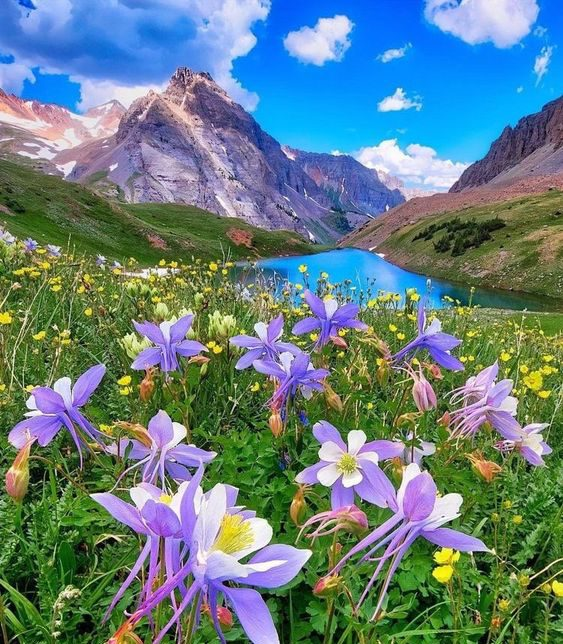